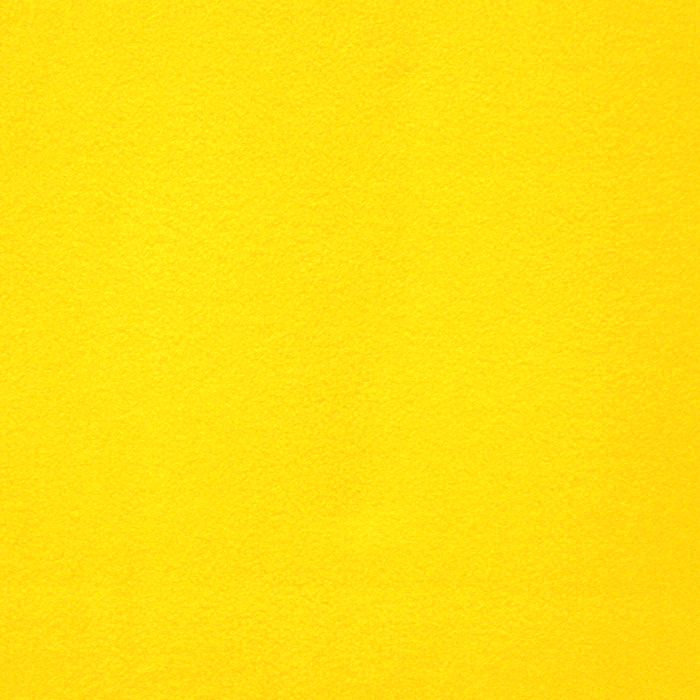 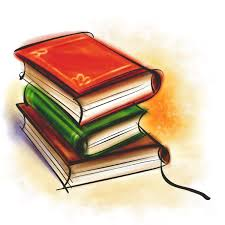 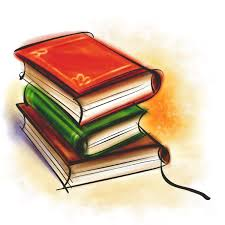 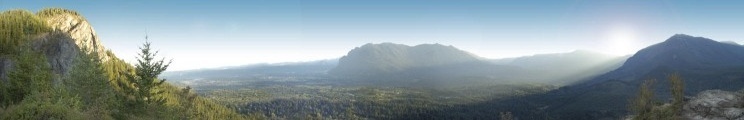 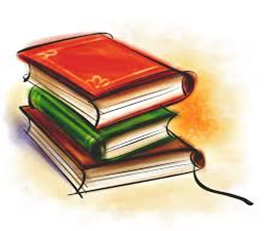 Nevidni
1
2
IZ KNJIGE
3
O KNJIGI
Nevidni je zgodba o Izabeli, o deklici, ki živi v revščini, kot še mnogi otroci po svetu. Ima pa rada lepe stvari in dovolj srca in moči, da svet okrog sebe spreminja na bolje.

To je največ, kar lahko naredi kdorkoli izmed nas.
podbesedilo
Veš, pri Izabeli doma si niso mogli privoščiti, da bi vključili ogrevanje. Pri Izabeli doma si marsičesa niso mogli privoščiti. Tudi takih stvari, ki se nekaterim zdijo samoumevne.  A Izabela si raje ni preveč belila glave s tistim, česar ni imela. Konec koncev so v njeni družini imeli vse, kar so potrebovali … Imeli so drug drugega.
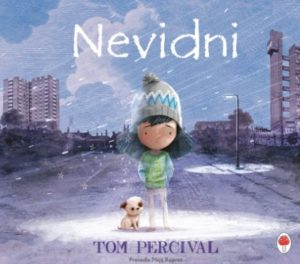 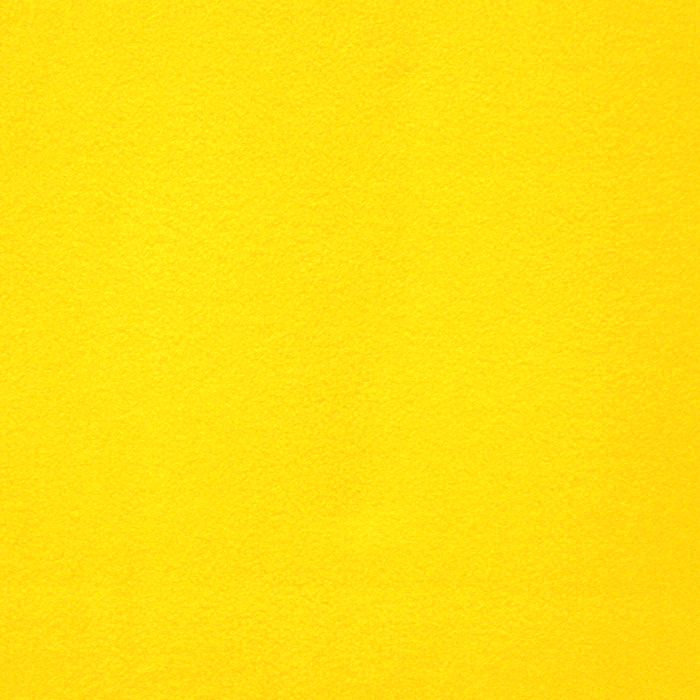 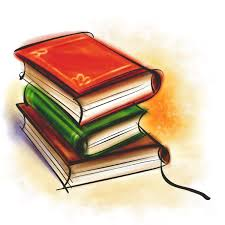 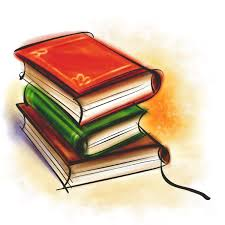 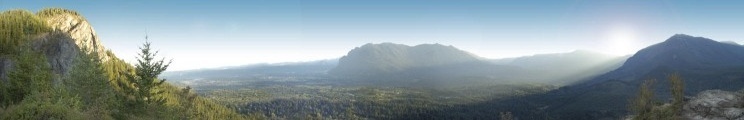 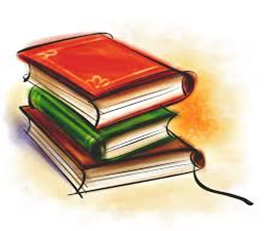 Ko odrastemo, bomo astronavti
1
2
IZ KNJIGE
3
O KNJIGI
Mali nadobudneži imajo velike sanje.

Videti je, kot da se samo igrajo s folijo in kartonskimi škatlami, a v resnici čisto zares pilotirajo rakete v vesolje in postanejo prvi astronavti, ki so stopili na Mars.

Spoznajte poklic astronavta in zanetite iskrico strasti, ki bo tlela vse življenje.
podbesedilo
Astronavti morajo biti dobri pri matematiki, fiziki in kemiji. Obenem morajo imeti močno in zdravo telo, saj je potovanje v vesolje naporna stvar.
Astronavti so odpotovali na Luno in kmalu jim bo mogoče uspelo obiskati tudi Mars. Ves čas snujejo vznemirljive misije.
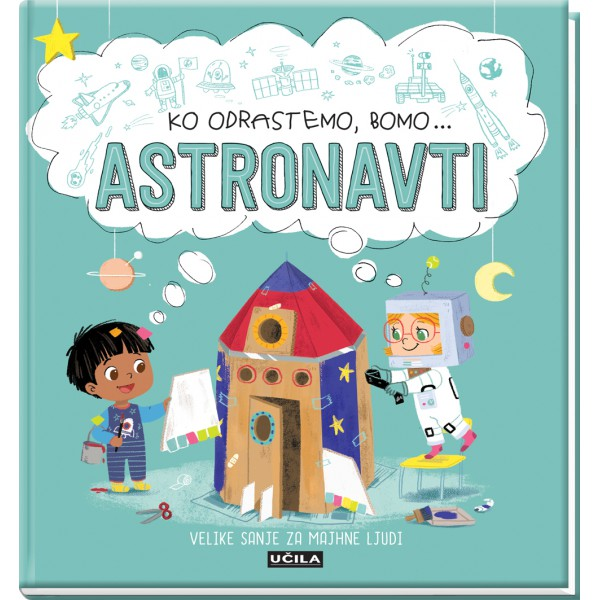 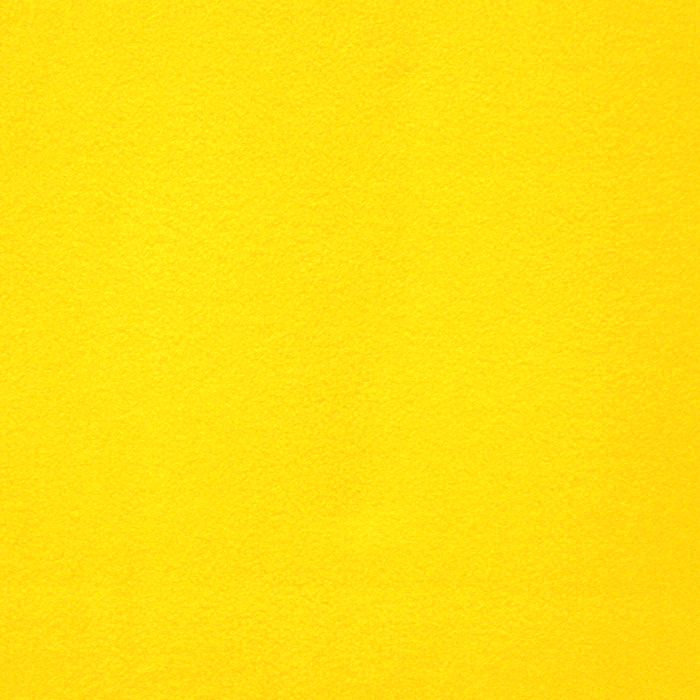 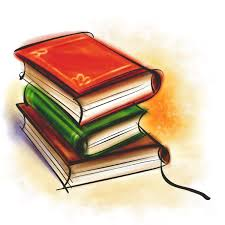 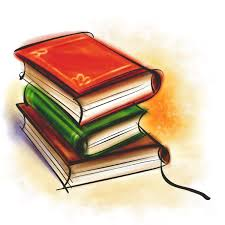 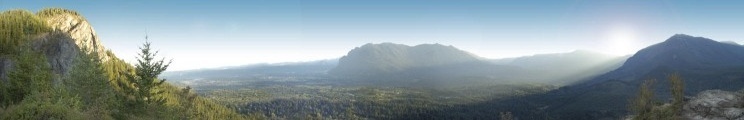 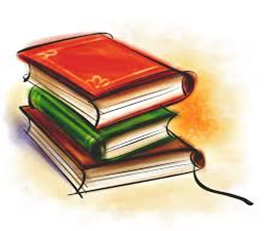 Ko odrastemo, bomo inženirji
1
2
IZ KNJIGE
3
O KNJIGI
Mali nadobudneži imajo velike sanje. Videti je, kot da se samo igrajo s kockami, a v resnici čisto zares gradijo nebotičnike in snujejo sila hitre dirkalne avtomobile.
Skoraj vse, kar so ljudje izdelali, so zasnovali inženirji, od pralnega stroja do stavbe, v kateri bivaš. Inženirji za ustvarjanje uporabnih stvari uporabljajo znanje matematike in drugih naravoslovnih ved. Obstajajo najrazličnejši inženirji. Nekateri izumljajo stroje, drugi oblikujejo mostove in zgradbe. Nekateri snujejo avtomobile, letala in celo vesoljska plovila.
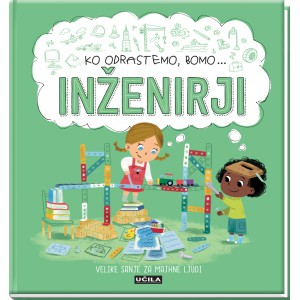 .
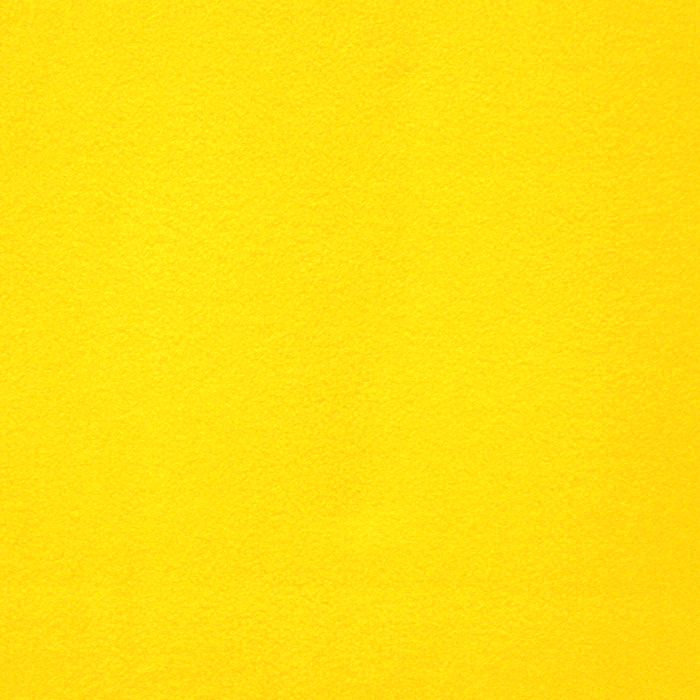 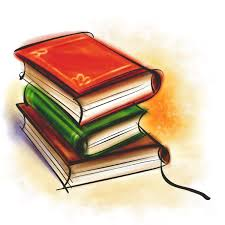 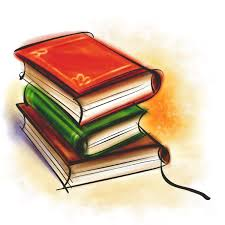 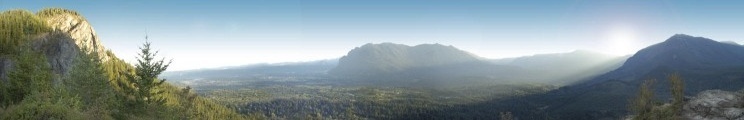 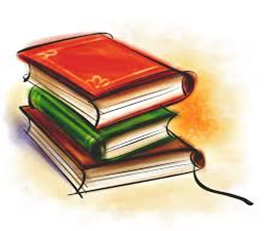 1
Ko odrastemo, bomo veterinarji
2
IZ KNJIGE
3
O KNJIGI
Mali nadobudneži imajo velike sanje. Videti je, kot da se samo igrajo s plišastimi igračkami, a v resnici čisto zares zdravijo ogrožene vrste ali skrbijo za pravkar skotene kužke.
podbesedilo
Veterinarji skrbijo za živali, kakor zdravniki skrbijo za ljudi. Žival pregledajo, opravijo teste. Dajo jim zdravila. Nekateri veterinarji skrbijo za hišne ljubljenčke, drugi delajo z živalmi na kmetiji. Nekateri delajo v živalskih vrtovih in akvarijih. Spet tretji potujejo po svetu ter skrbijo za divje živali in se o njih učijo.
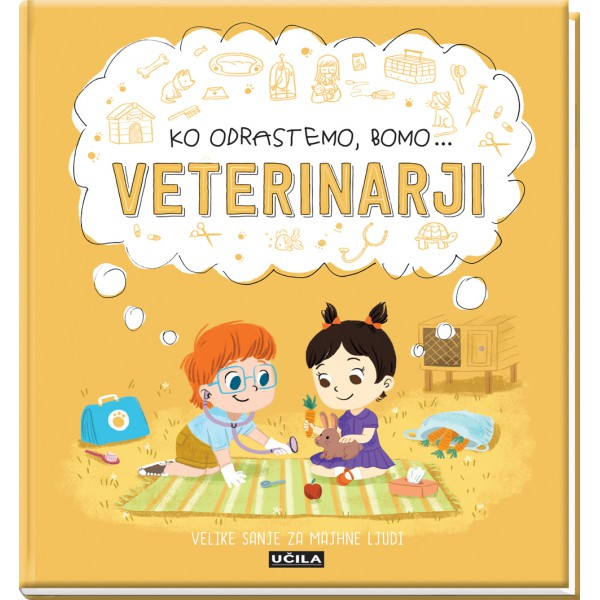 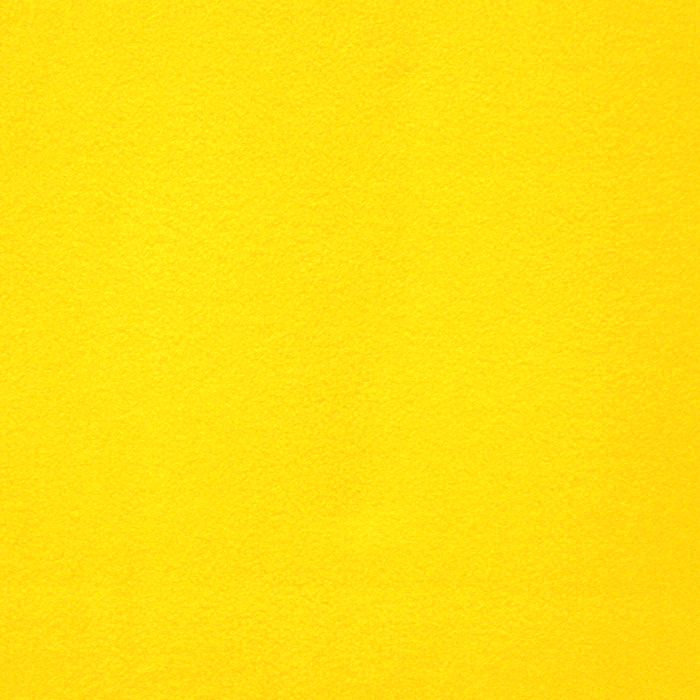 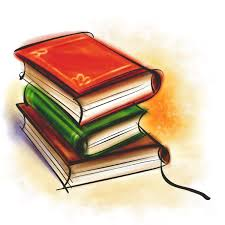 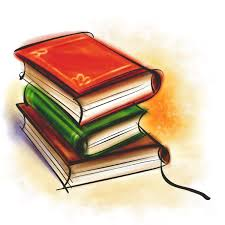 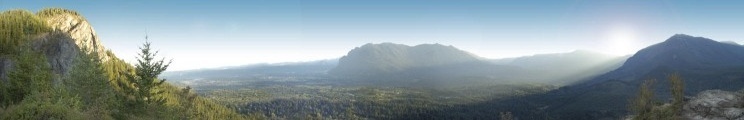 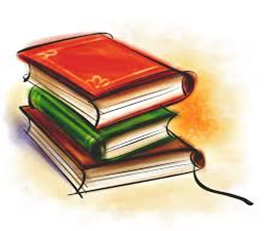 Guinness World Records 2023
1
2
IZ KNJIGE
3
O KNJIGI
Katera lovna ptica v Evropi je najhitrejša? To vprašanje je navdihnilo ustanovitev Guinnessove knjige rekordov leta 1955. Na začetku je bila to ena sama knjiga, ki je izšla v mali sobi nad telovadnico, potem pa je zrasla v globalno večmedijsko blagovno znamko s pisarnami v Londonu, New Yorku, Miamiju, Pekingu, Tokiu in Dubaju.
Letošnja izdaja Guinnessove knjige rekordov ima nekaj vodilnih tem.

Prva tema je vidna že z naslovnice: VESOLJE. Druga tema je raznolikost in vključenost. Tretja tema obeležuje 150. obletnico romana Julesa Verna V osemdesetih dneh okoli sveta. Druge misije v knjigi se odvijajo drugje na trdnih tleh našega planeta: Življenje na Zemlji, Človeško telo, Izredni podvigi, Epsko inženirstvo, Razvedrilo, Sodobni svet in Šport.
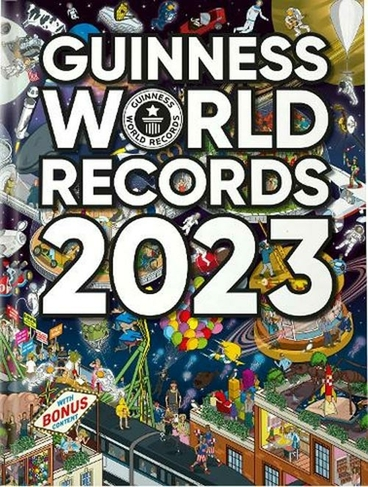 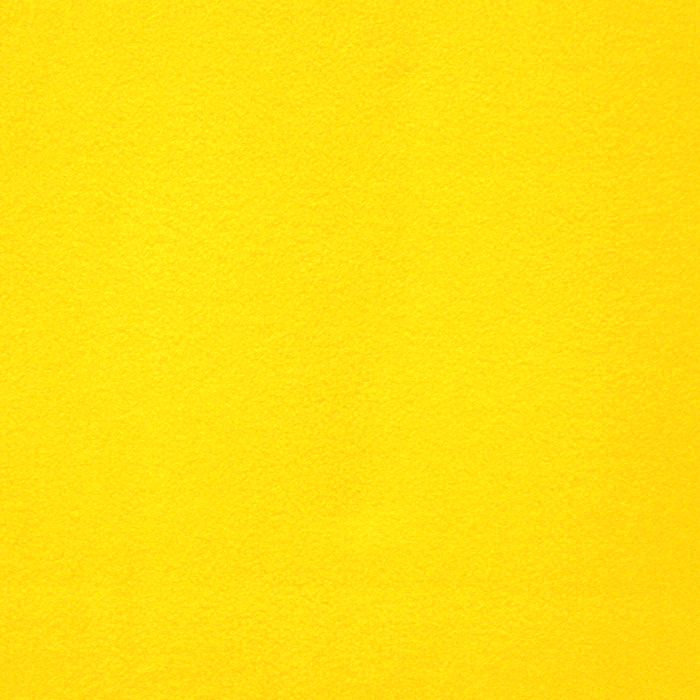 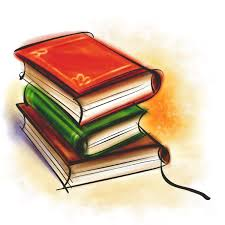 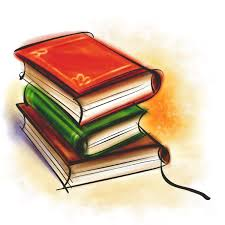 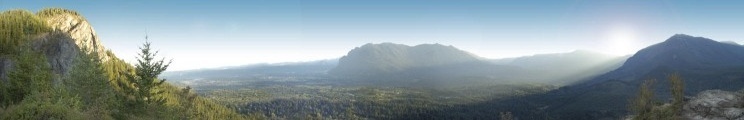 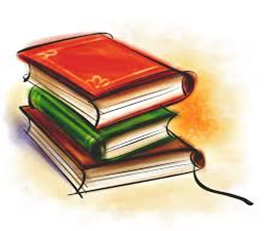 Mala knjiga o ljubezni
1
2
IZ KNJIGE
3
O KNJIGI
Sredi najbolj obupno mrzle zime, sredi vojne, Freda greje misel na Elso, kuštravo deklico.
Toplo mu je tudi, ko kaj predrznega in pogumnega ušpiči v šoli.
Ko pomaga sovaščanu prodajati smrečice in lahko eno izbere še zase.
Ko z mamo čakata na praznike, na božič, in tiho upata, da se vrne oče, da bodo skupaj praznovali praznike in – mir, svobodo, varnost.
podbesedilo
Nekateri želijo smreke s tankimi in redkimi vejami. Drugi hočejo košate smreke, ki imajo krog in krog močne veje. Nekateri vprašajo po smrekah, ki so košate samo na eni strani, da so primerne za v kot. Opazil sem, da se ljudje običajno odločijo za smreke, ki so podobne njim samim. Z očmi strokovnjaka sem pogledal gospo. „Samo trenutek,“ sem rekel. „Verjetno bom našel pravo.“
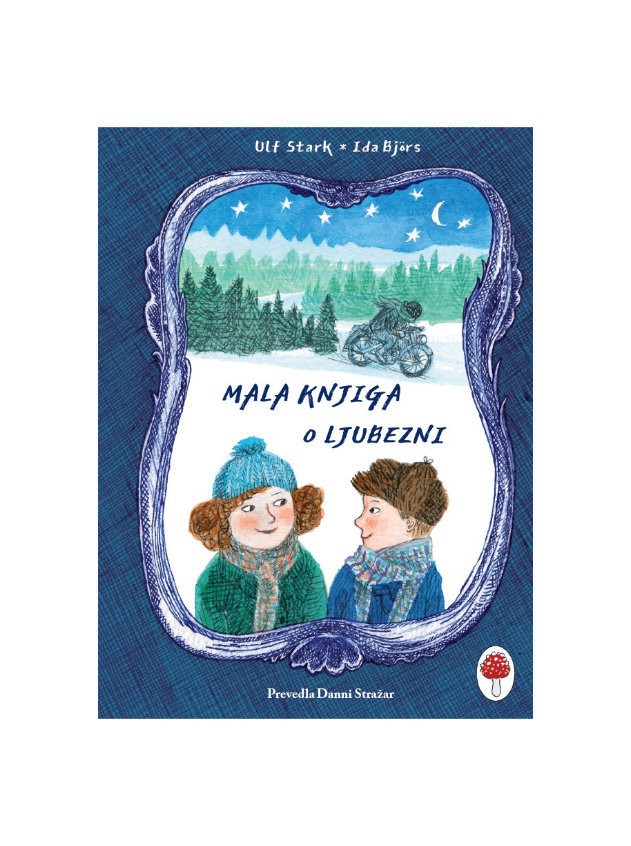 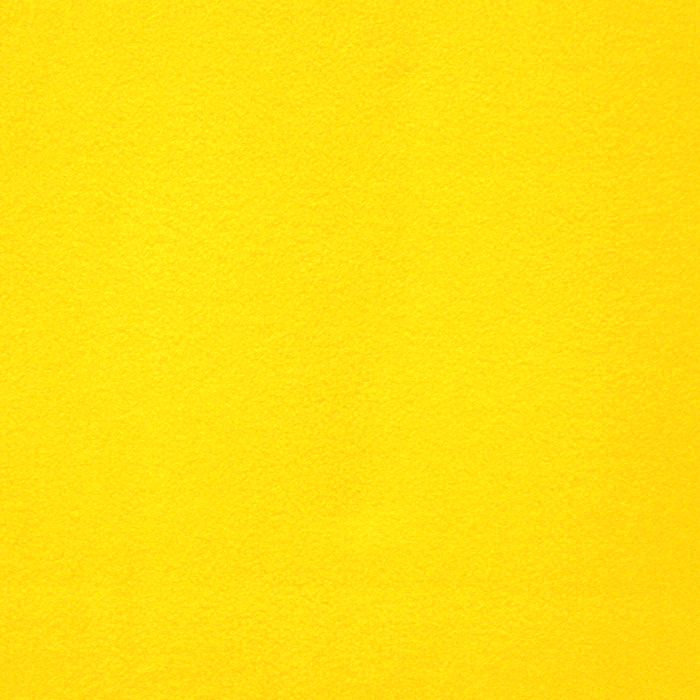 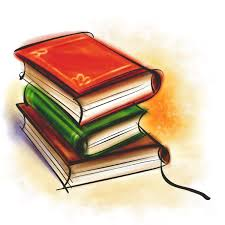 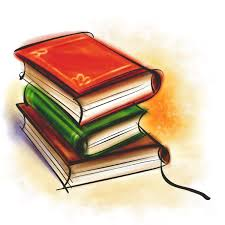 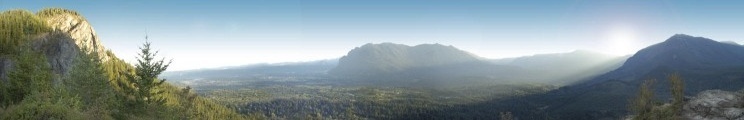 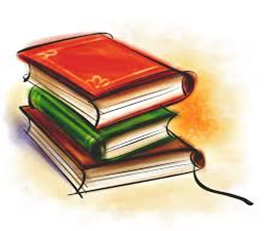 Nekega čemernega dne
1
2
IZ KNJIGE
3
O KNJIGI
podbesedilo
„Ojoj,“ je vljudno pripomnil ježek. „Nič ni narobe, če si tu in tam čemeren. Kadar sem jaz slabe volje in se želim razvedriti, si nadenem kapo, grem na sprehod in razmišljam o vsem, za kar sem hvaležen …
Na primer o belih snežinkah in toplem svetlem soncu … Aja, pa se seveda o božiču!“
Kadar je ježek slabe volje in čemeren, pomisli na stvari, za katere je hvaležen …
Na sonce, bleščeči sneg in čudovite prijatelje.

Ko lisica nikakor ne more pregnati slabe volje in jezna odide v zasnežen temačen gozd, ježek steče za njo. Kajti biti prijatelj, ko so časi težki, je najboljše na svetu.
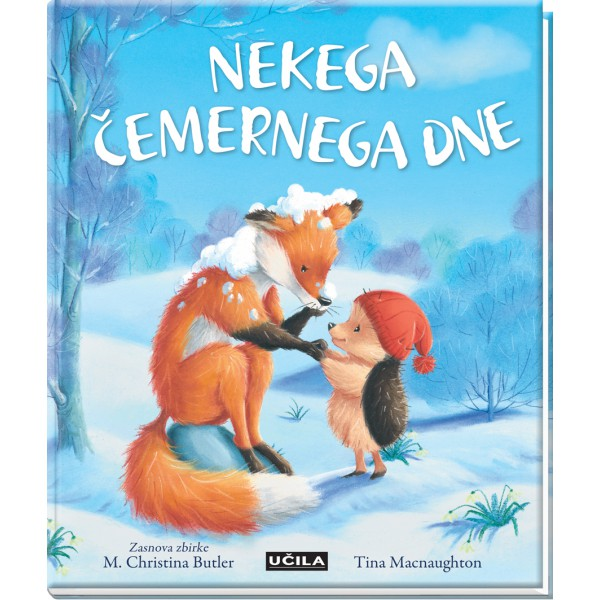 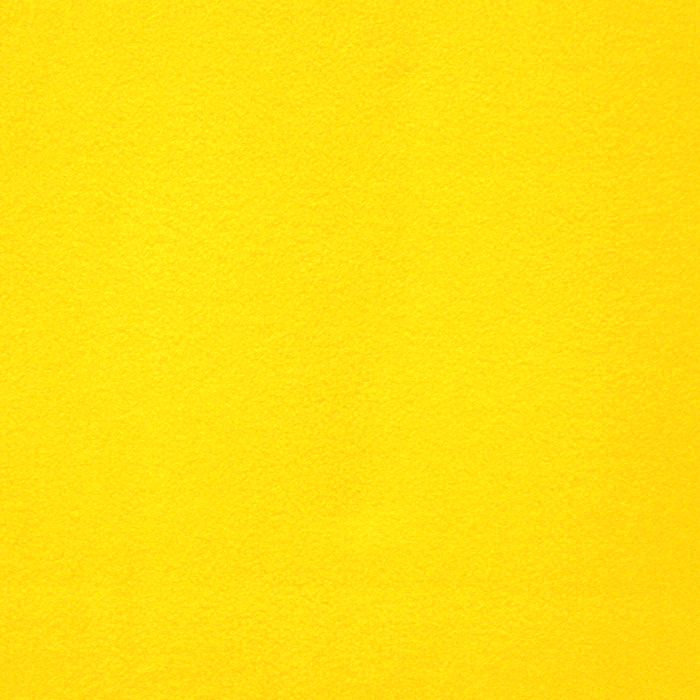 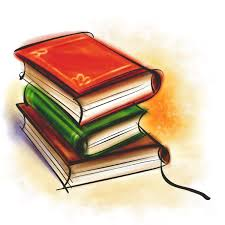 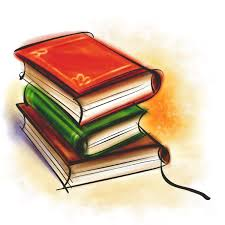 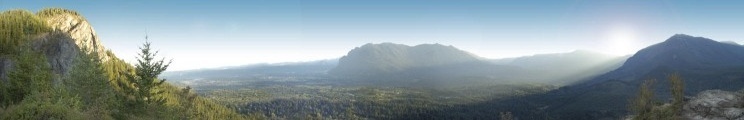 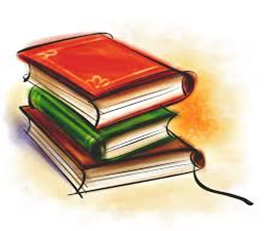 Bleščivka
1
2
IZ KNJIGE
3
O KNJIGI
podbesedilo
Ko v naselje Bleščivka priropota rdeča katrca, se izza njenega volana skobaca visoka, suha ženska. Iz prtljažnika potegne nahrbtnik, s sprednjega sedeža pa pazljivo dvigne … krokodila. 
Kdo je ta skrivnostna Silva, zakaj je njen ljubljenček prav krokodil in kaj se dogaja na Bleščivki? Vsi ptiči so naenkrat izginili neznano kam, med bloki se pojavijo fluorescenčni kakci, nad naseljem pa se gosti zoprna megla …  Skrajni čas je, da nenavadne kakce pod mikroskop, skrivnostno dogajanje pa pod drobnogled vzamejo zvedavi in bistri bleščivski otroci.
Vznemirljiv in zabaven roman za mlade bralce, v katerem spremljamo napeto dogajanje na vrhu hriba Bleščivka …
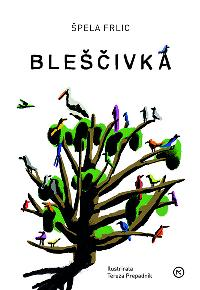 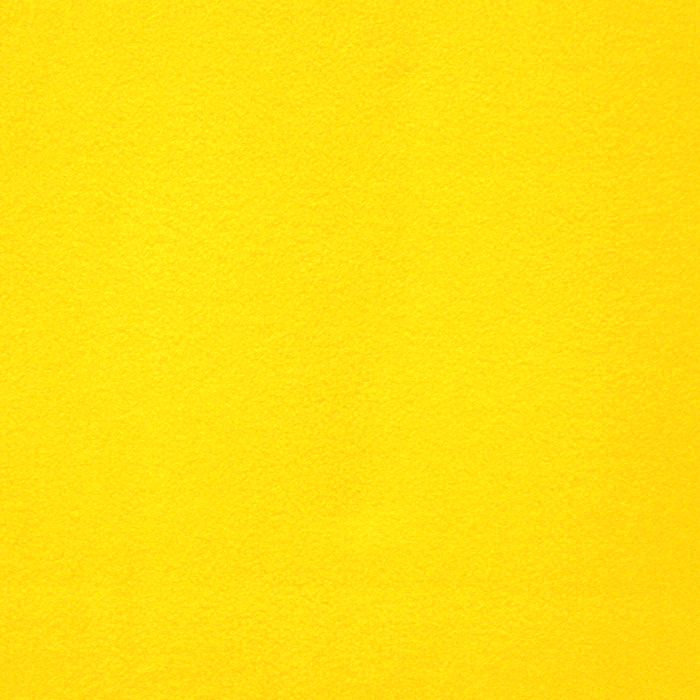 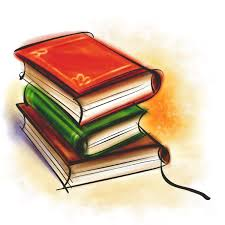 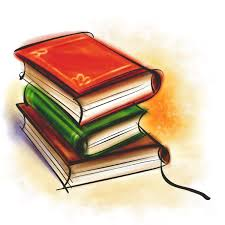 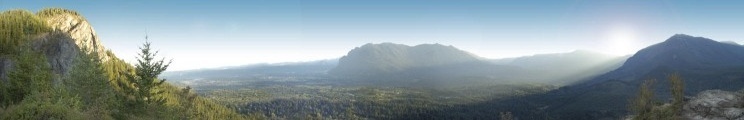 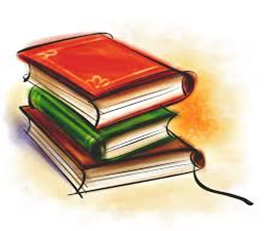 2
Vse se vrača
O KNJIGI
1
IZ KNJIGE
3
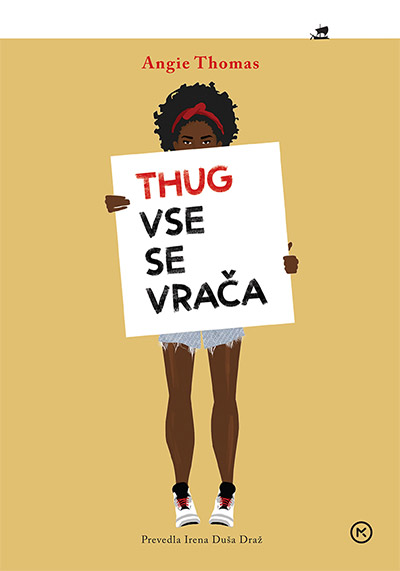 podbesedilo
Neoboroženega Khalila ustreli policist. Kmalu zatem se njegovo ime pojavi na naslovnicah časopisov – eni o njem pišejo kot o gangsterju, drugi trdijo, da je preprodajalec drog, na ulicah pa vre. Bo policist odgovarjal za Khalilovo smrt ali pa bo ta ostala nekaznovana? Starr je edina, ki ve, kaj se je v tisti noči zgodilo …
Prevajalka Irena Duša Draž o knjigi

https://www.mladinska-knjiga.si/knjige/za-otroke/vse-se-vraca
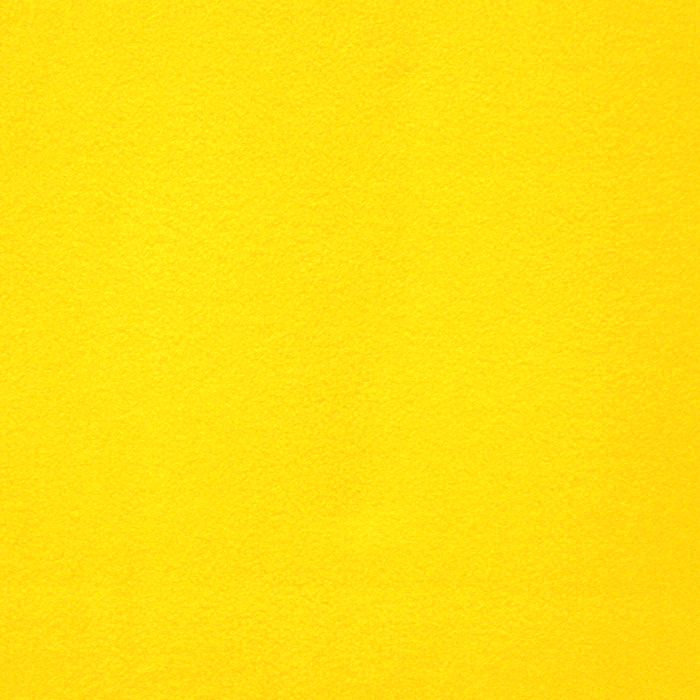 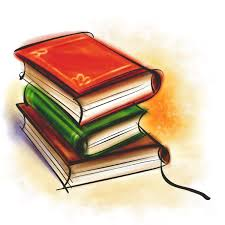 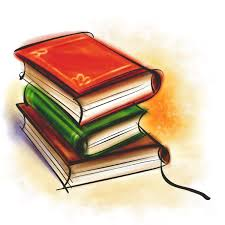 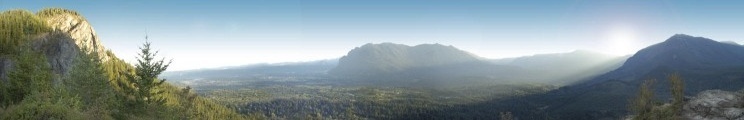 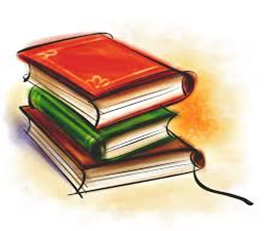 2
Pisani svet čustev
O KNJIGI
IZ KNJIGE
1
3
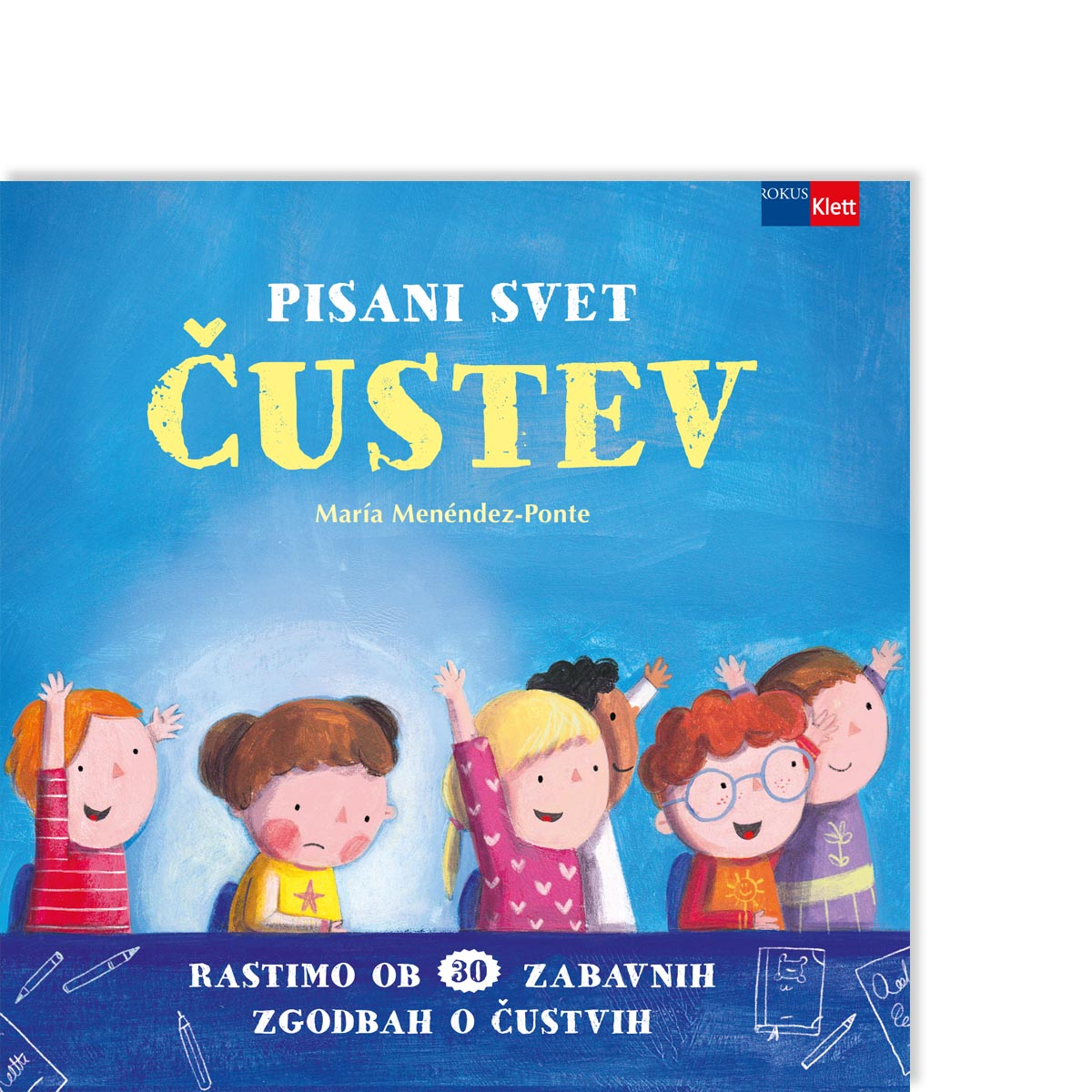 podbesedilo
Knjiga, ki je napisana za otroke, v sebi skriva tudi številne uporabne informacije za njihove starše in učitelje. Podarite svojemu otroku (in sebi) mirno plovbo po pisanem svetu čustev ne glede na to, ali v njem prevladujejo sonce, oblaki ali dež.
Kako vzgajati čustveno inteligentnega otroka? Na kakšen način se v razredu učinkovito pogovarjati z učenci o čustvih in kaj storiti, ko predšolskega otroka preplavi strah, veselje ali pa nevoščljivost?

Čustva so del nas in del otrok, zato se z njimi srečujemo v vlogi starša, učitelja ali vzgojitelja. Nova knjižna uspešnica španske avtorice Maríe Menéndez-Ponte staršem, učiteljem in vzgojiteljem ponuja praktične didaktične usmeritve, ki jih potrebujemo pri vzgoji ali delu z otroki.